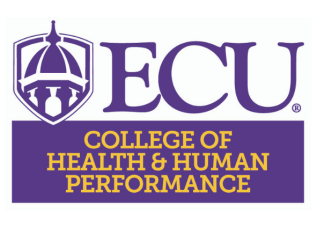 Measurement of balance as a window into neurological function and mTBI; Imaging and modeling of soft tissue to reduce musculoskeletal injuries


Zachary Domire
Performance Optimization Laboratory
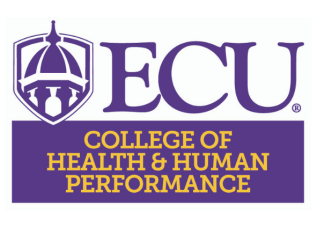 Ultrasound Elastography
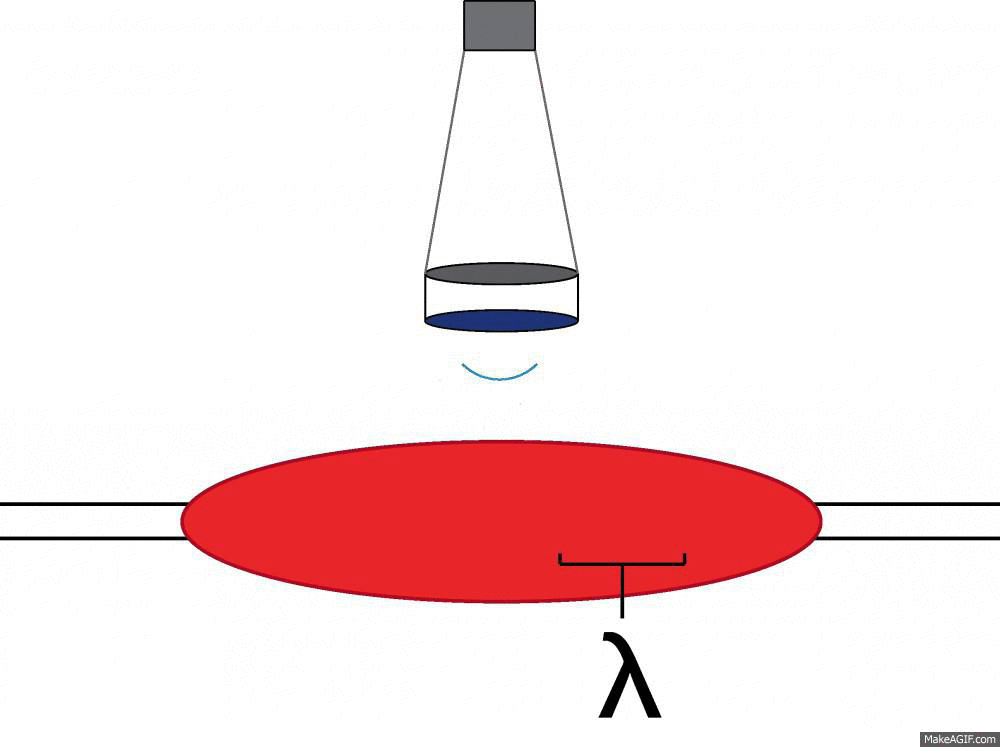 Body
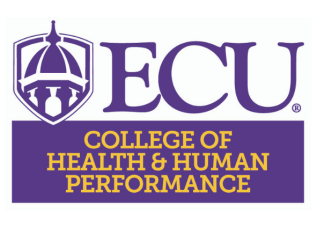 Applications to Prevent Injury
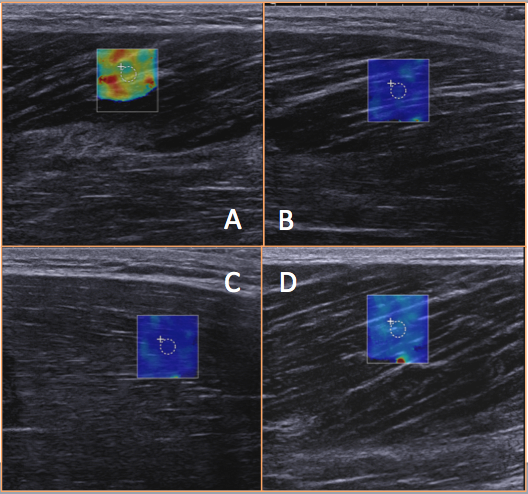 S009
SMM

(51.1 kPA))
S009
BFM

(17.9 kPA))
Body
S009
STM

(12.6 kPa)
S007
SMM

(21.5 kPa)
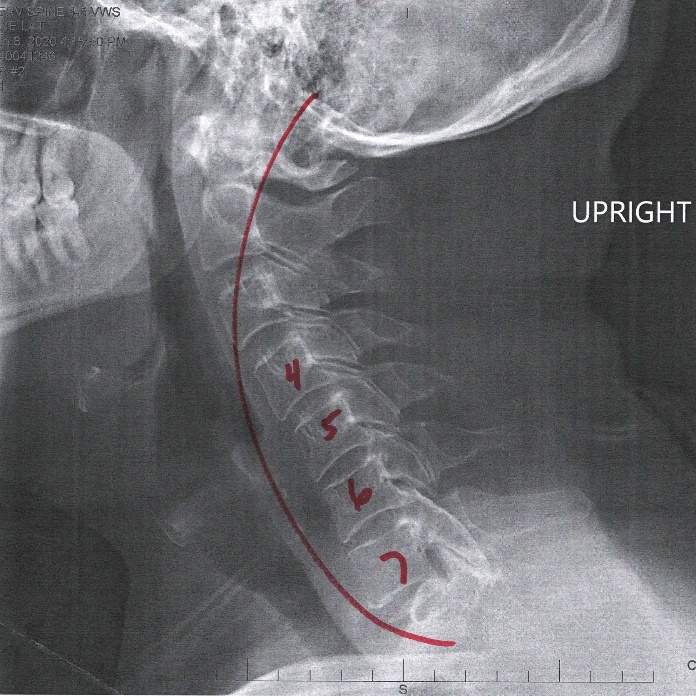 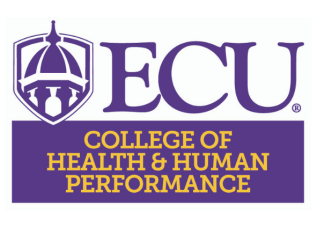 Currently Funded ONR Project
Most studies have utilized EMG to study neck muscle activation as it relates to helmet design

Load does not directly equate with pathology or pain

General Hypothesis: Neck pathology is coming from high loads associated with the complex interaction of helmet load and posture.
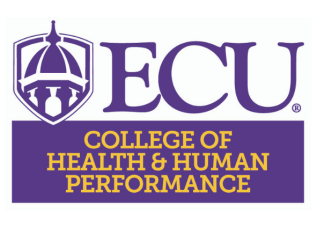 Preliminary Results
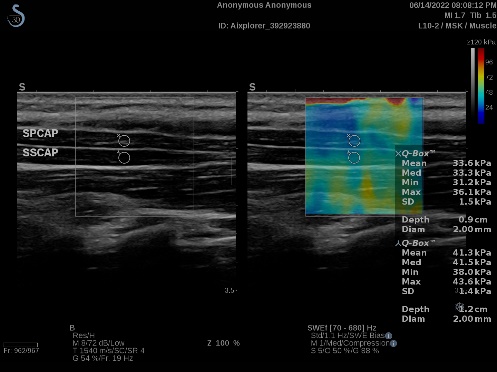 Achieved good wave propagation in relaxed and contracted states. Wave speed is scaling as expected with contraction intensity.
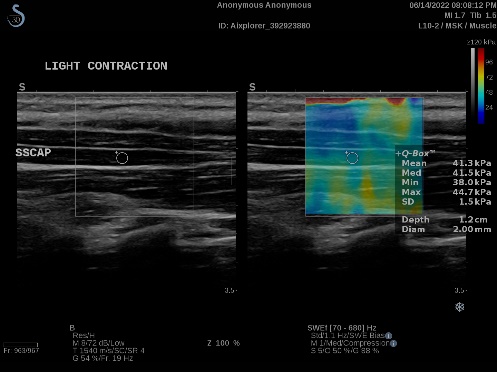 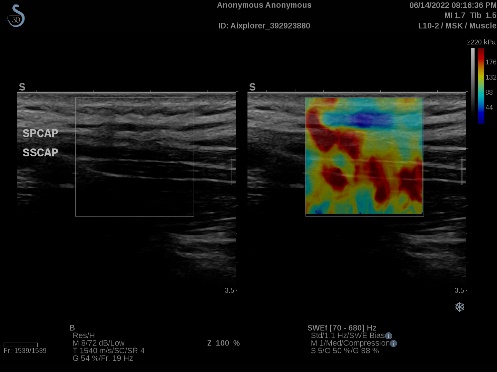 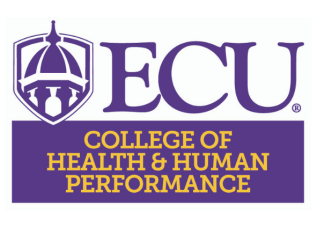 Mobile Balance Testing System
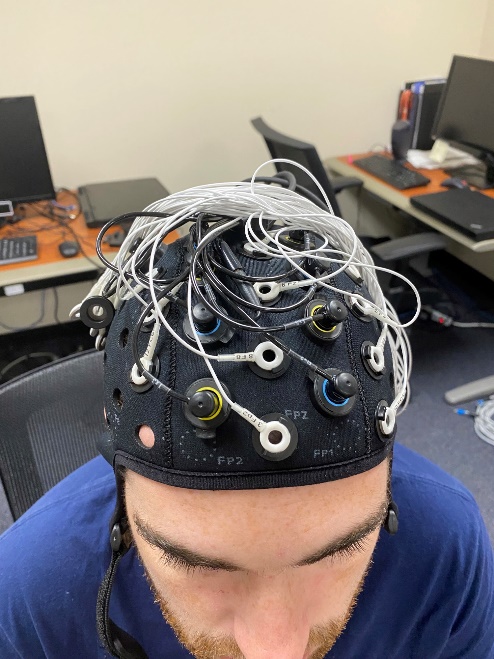 By combining VR, Brain Imaging, and in shoe pressure measurement we can detect mTBI related balance changes
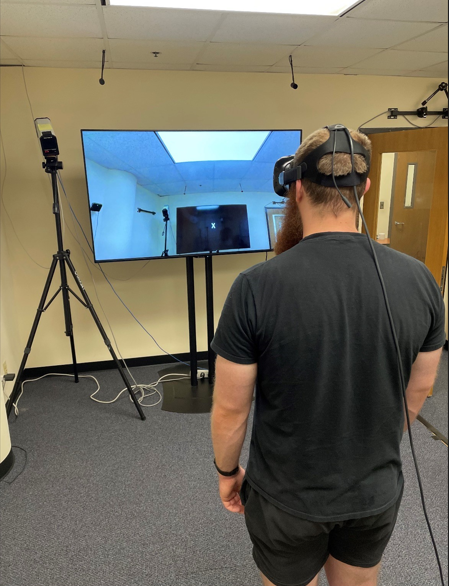 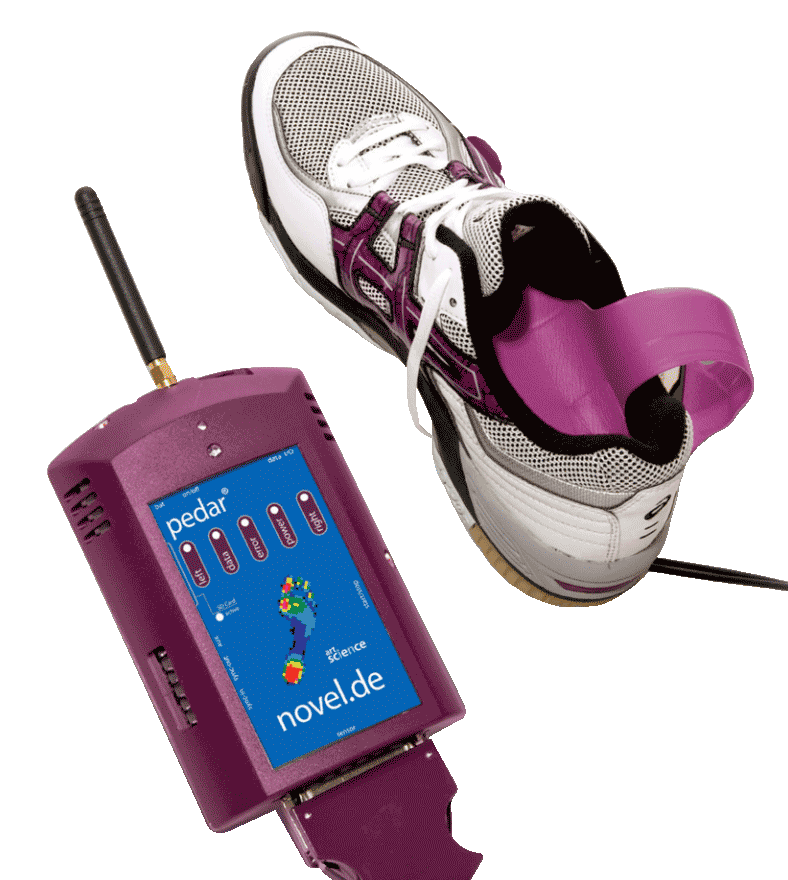 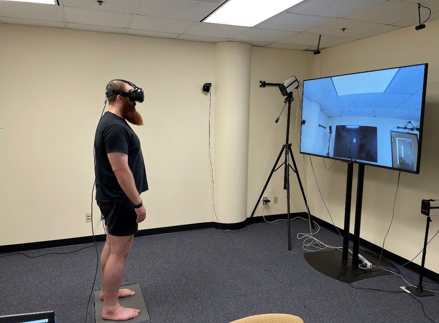 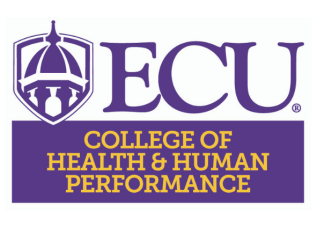 Application
Repetitive loading even at relatively low loads has the potential to cause significant neurological disfunction.

Aim: 
Development of improved blast exposure guidelines for training activities

Provide a mechanism to test effectiveness of interventions designed to reduce the effects of blast exposure. 

Short-term neurological impairments from blast exposure may increase musculoskeletal injury risk and impair mission performance. This study could provide a timeline of this impairment.